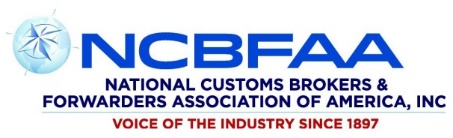 Small but Mighty: Cracking the Code of Low Value Shipments!
Panelists:
Moderator:
Lenny Feldman
NCBFAA Customs & General Counsel; Managing Partner, Operating Committee, Sandler, Travis & Rosenberg, P.A.
Amber Hagewood
NCBFAA Customs Committee Member; Sr. Manager Regulatory Compliance, FedEx Logistics
Rob Fickeisen
NCBFAA Regulatory Agencies Committee (RAC) Member; Customs Brokerage Compliance Supervisor, UPS Supply Chain Solutions
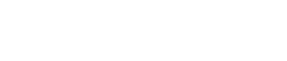 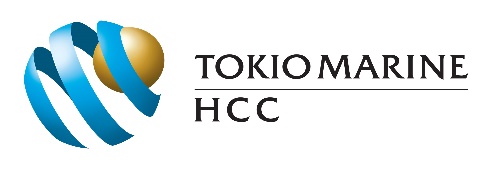 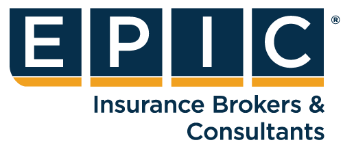 Program Sponsored by
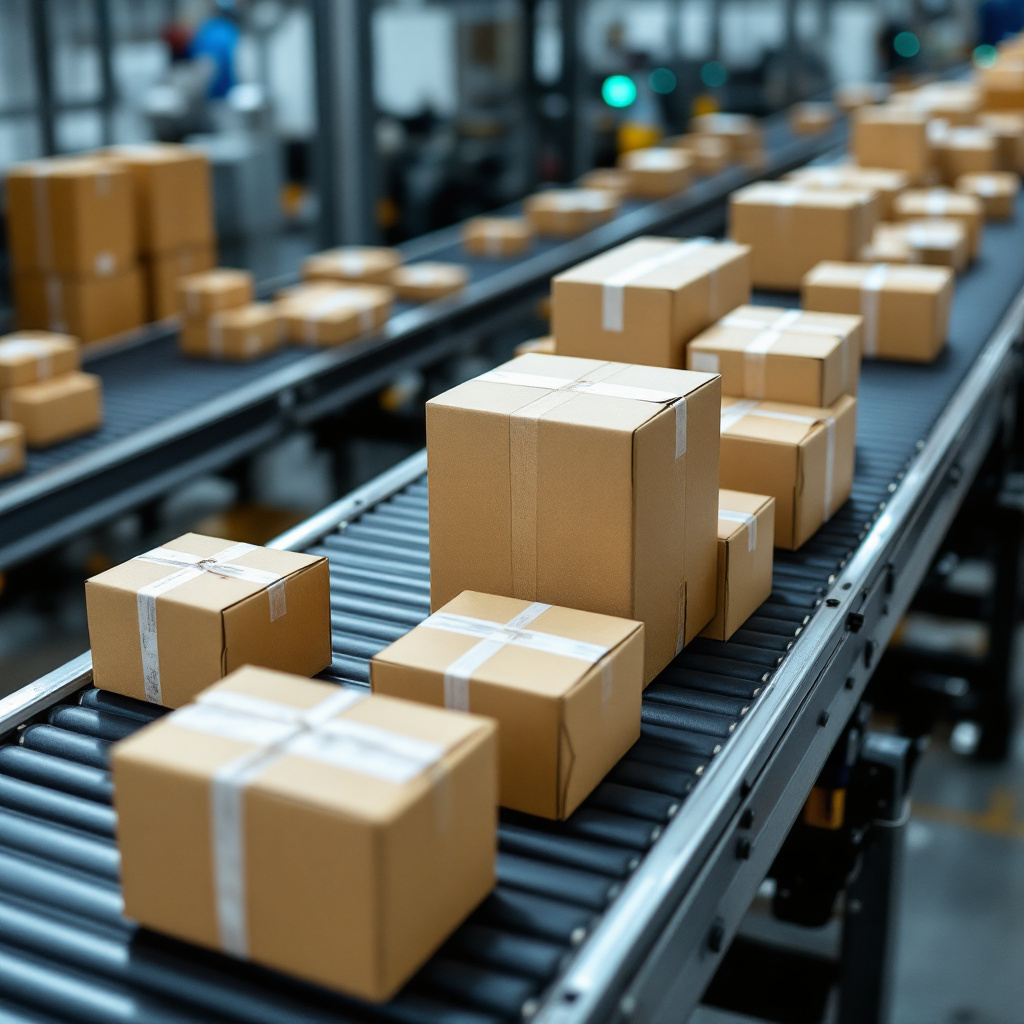 Small but Mighty: Cracking the Code of Low Value Shipments
Understanding Section 321 & Entry Type 86
Amber Hagewood - FedEx Logistics
Rob Fickeisen - UPS Supply Chain Solutions
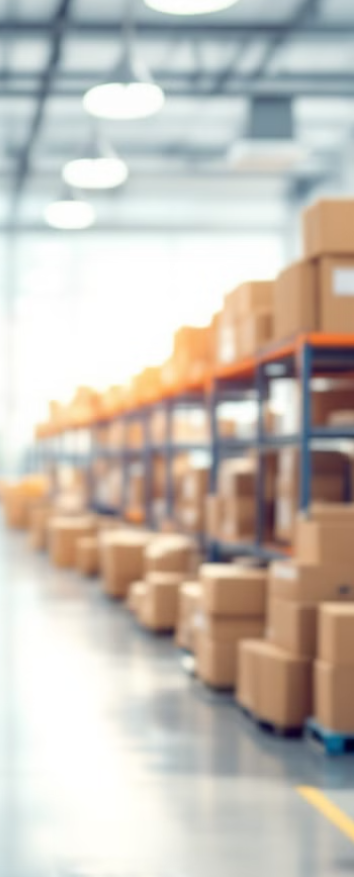 De Minimis Basics
19 U.S.C §1321 is the statutory authority that enables CBP to admit qualifying merchandise free of duty and tax provided that the merchandise is imported by “one person on one day”  and has an aggregate fair market value of $800 or less. 

The de minimis provision creates a mutually beneficial framework for both the trade and CBP. It enables importers, brokers, and carriers to move low-value shipments more efficiently while reducing costs and administrative burdens.
Less data, Faster clearance
Lowers costs
Less administrative burden
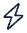 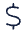 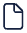 De Minimis Clearance Options
Section 321

✔ Carrier submission through AMS
✔ Does not require 10-digit HTS
✔ Cannot clear PGA regulated goods
✔ Not considered Customs business
Entry Type 86

✔ Broker submission through ABI
✔ Requires 10-digit HTS
✔ Can clear PGA regulated goods
✔ Considered Customs business
Goods not permitted:
Shipments that are subject to Antidumping or Countervailing Duties (AD/CVD)
Goods subject to quota, certain tobacco and alcohol products
Goods taxed under the Internal Revenue Code
Goods subject to PGA fees not waived by the PGA
Shipments split into lots with the sole purpose of obtaining de minimis exemption
Goods from China and Hong Kong effective 5/2/25
The Growth of De Minimis
410M
1.36B
+231%
2018 Total De Minimis Volume
2024 Total De Minimis Volume
Increased De Minimis Volume
Source: CBP
Source: CBP
2018 v. 2024
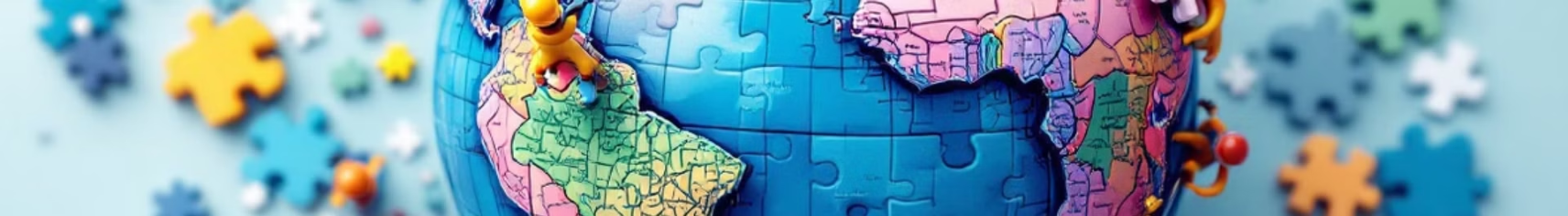 The Growth of De Minimis
Fiscal Year
2024
Q1 2025
Total De minimis
1.36 Billion
443.4M
Total De minimis BOLs - Air
1.1B
376.3M
Total De minimis BOLs - Truck
174.2M
62.2M
Total De minimis BOLs - Vessel
3.7M
4.7M
Total De minimis BOLs - Rail
25K
3.6K
Entry Type 86 BOLs
948M
293M
321 Data Pilot
160.6M
48.9M
Total Express
189M
65.6M
Total Postal
74.8M
21.1M
Total non-Express, non-Postal
1.01B
356.7M
Sources:
https://www.cbp.gov/trade/basic-import-export/e-commerce
Current Processes
Express Clearance
Trucking
Postal
Broker
Method:
Method:
Method:
Method:
- Section 321 from manifest via AMS
- Section 321 from manifest via AMS
- Section 321 from postal data via ATS
- Entry Type 86 via ABI
Importer: owner/purchaser
Importer: owner/purchaser
Importer: owner/purchaser
Importer: Owner/purchaser or broker (on behalf of consignee)
Restrictions:
Restrictions:
Restrictions:
- Can only be done in an express facility (ECO / ECCF)
- Many PGAs ineligible for Section 321 clearance of the manifest
- Can only be done in an International Mail Facility (IMF)
Restrictions:
POA required
- Many PGAs ineligible for Section 321 clearance of the manifest
- Many PGAs ineligible for Section 321 clearance of the manifest
Volume: 189 million (2024)
Volume: 174.2 million (2024)
Volume: 74.8 million (2024)
Volume: 948 million (2024)
CBP Enforcement
Amendment of ET86 Pilot
CBP amended the ET86 pilot to modify the deadline to file ET86 from within 15 days of arrival of the cargo to upon or prior to arrival effective February 2024

Section 321 – Does Not Exceed $800 in Aggregated Shipments
Release 1
Deployed estimated date of arrival when filing ET86
Release 2
Warning Messages
As of January 2025, ACE provides a warning when a shipment may exceed the $800 per person/per day threshold
The threshold is based off the estimated date of arrival for ET86 and the declared arrival date for Section 321.
A warning message is not a determination of noncompliance with an applicable statute or regulation, it is merely a warning that a shipment may be ineligible for the de minimis duty exemption.
Release 3
Planned ACE deployment in September 2025 to systematically withhold release of shipments exceeding the $800 threshold
An admissibility decision will only be issued once the shipment arrives into the first port of arrival.

Automated Rejection of Insufficient Manifest Cargo Descriptions
Planned deployment in September 2025 to automatically reject insufficient cargo descriptions and consignee information for ACE manifest filings and ACE Cargo Release
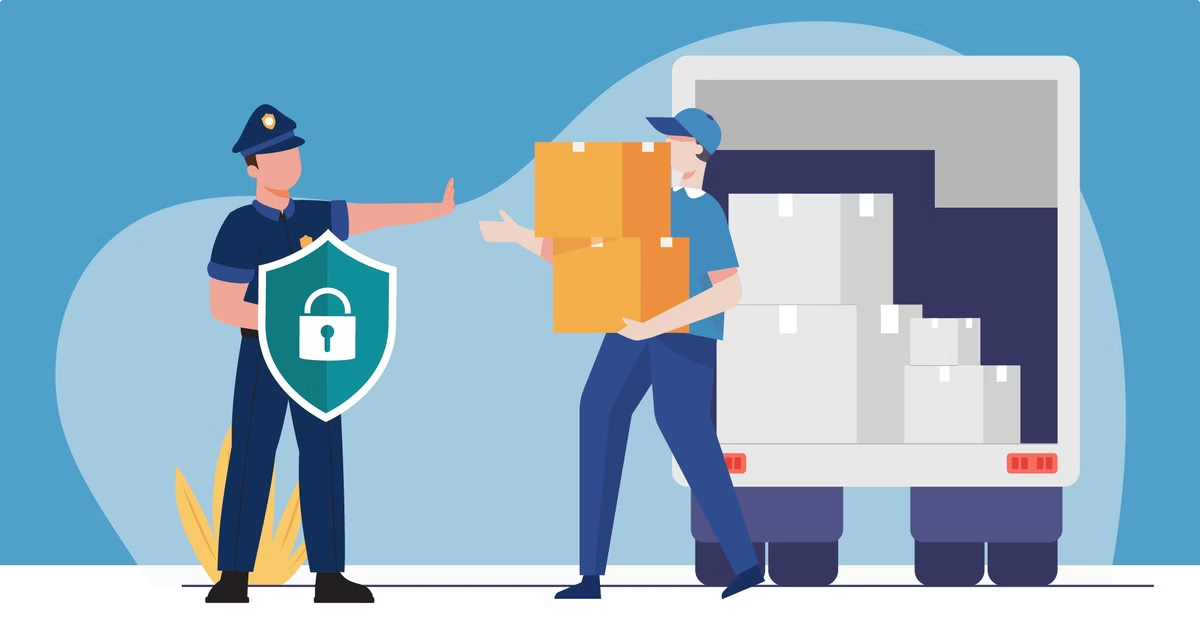 What if De Minimis Isn’t an Option?
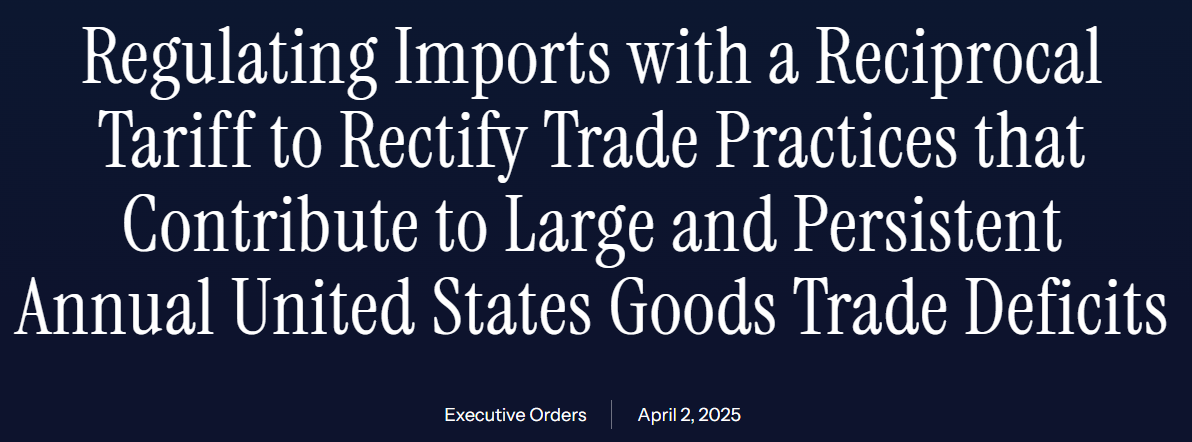 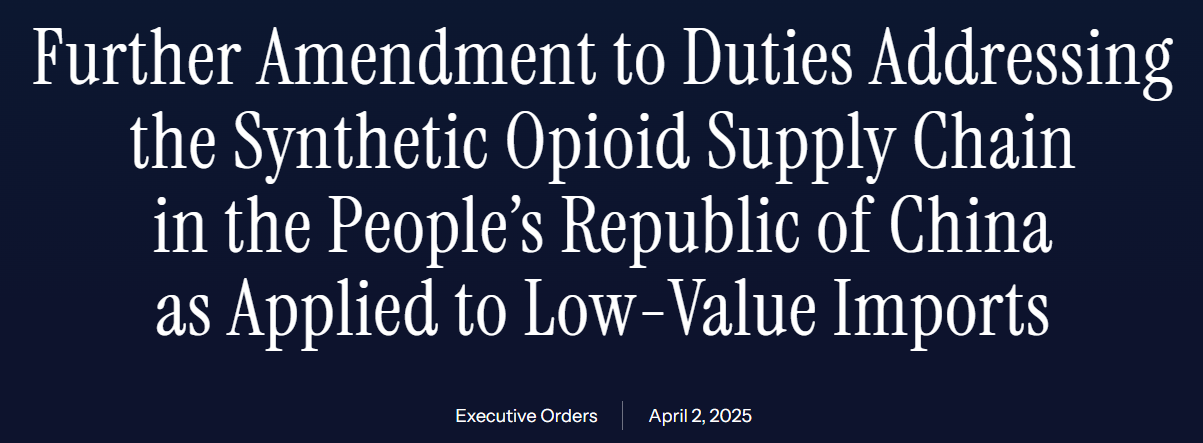 “Duty-free de minimis treatment … shall remain available … until notification by the Secretary … After such notification, duty-free de minimis treatment … shall not be available.”
Eliminates de minimis eligibility for non-postal products from PRC/Hong Kong effective May 2, 2025

Postal retains de minimis clearance capability for products from PRC/Hong Kong, but goods are subject to 30% duty or $25 per item.
Raises to $50 per item after June 1, 2025.
Future Processes
-
Express Clearance
Trucking
Postal
Broker
Method:
Method:
Method:
Method:
Option 1: Nominates broker to serve as  Importer of Record
Option 2: Turnover to customer’s broker
-Option 1: Nominates broker to serve as  Importer of Record
Option 2: Turnover to customer’s broker
- Section 321 from postal data via ATS
- Informal / Formal Entry
Importer: owner/purchaser
Importer: Owner/purchaser or broker
Restrictions:
Importer: owner/purchaser
Importer: owner/purchaser
Restrictions:
- Can only be done in an International Mail Facility (IMF)
Restrictions:
Restrictions:
- Requires POA to broker for broker IOR
- Requires POA to broker for broker IOR
POA required
- Many PGAs ineligible for Section 321 clearance of the manifest
Previous Volume: 
174.2 million (2024)
Previous Volume: 
948 million (2024)
Previous Volume: 
189 million (2024)
Previous Volume: 
74.8 million (2024)
Challenges
1.36B
De Minimis Entries
Under 19 CFR § 143.21(a) items classified in Chapter 99, Subchapter III and IV of the HTSUS is subject to a lower informal value threshold of $250. Shipments over $250 require formal entry, increasing processing time and administrative costs.
Filed in FY 2024
38.3M
Additional Fees
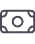 Merchandise processing fees apply in addition to duty
Entry Summaries
Identification Requirements
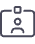 Formal entries filed in FY 2024
Formal entries require an entity identifier (EIN, CAN, or SSN).
Privacy & Security Concerns
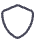 35×
Consumers perceive SSN requests as potential fraud threats
Storing PII adds security risks and could increase compliance costs
Scalability
Volume Ratio
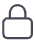 2024 de minimis volumes are 35X greater than 2024 entry summary volume
De minimis to formal entries
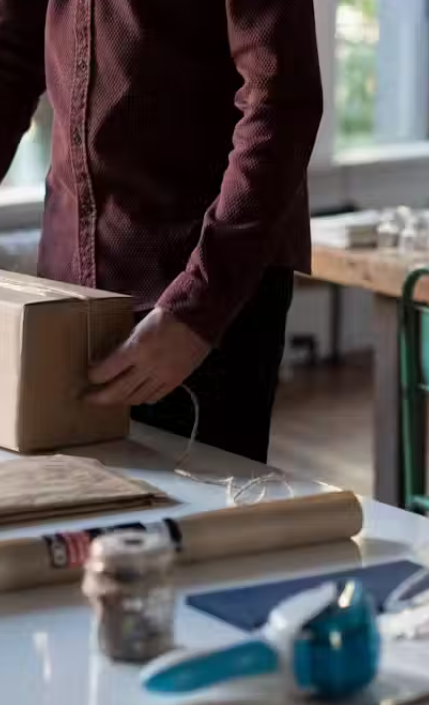 Importer of Record
✔ Supply chain visibility
✔ Accuracy of data
✔ Financially liable
✔ Reasonable care standard


Who is ultimately responsible?

CBP’s expectation is that every importer, including individual consumers, is responsible for compliance

CBP maintains that a lack of awareness does not exempt importers from compliance

Failure to meet the reasonable care standard could result in penalties under 19 U.S.C. §1592

In cases where the broker is the importer, penalties under 19 U.S.C. §1641 could also be applicable
Key Considerations
Entry Volumes Are Set to Increase
Proactive Customer Conversations
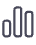 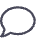 35x more volume under de minimis shipments entry summary volumes
Identify areas where proactive conversations with clients are needed to help them prepare for the shift.
Navigating the Shift to B2B2C
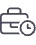 Increased Compliance Needs
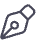 The transition from de minimis-based models presents a business opportunity to position your team as subject matter experts, helping clients adjust to the new landscape.
More formal entries coupled with increased enforcement will likely drive a higher demand for compliance consulting.
Scalable Solutions & Automation
CBP's Capacity to Handle Volume
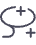 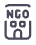 Solutions should be scalable
How will CBP manage the increased volume? What strain might this place on their resources?
Is automation required?
Small but Mighty: Cracking the Code of Low Value ShipmentsNCBFAA Annual Conference 2025
Copyright © Sandler, Travis & Rosenberg, P.A. |  www.strtrade.com |  All rights reserved.
DE MINIMIS TIMELINE
July 6, 2018: First section 301 tariffs implemented; de minimis entries exempted from trade remedy tariffs, except for AD/CVD.

July 23, 2019: Section 321 data pilot created: additional data requirements to supplement de minimis shipments. Voluntary, about 20 participants. 

August 13, 2019: Type 86 created to submit the PGA record set to require brokers to file 321 entries and allow duty-free release of PGA regulated goods in a de minimis environment for the first time, as well as address concerns from the PGAs that had no de minimis concept.
Copyright © Sandler, Travis & Rosenberg, P.A. |  www.strtrade.com |  All rights reserved.
15
DE MINIMIS TIMELINE
July 2020: CBP issued a CSMS and a ruling, outlining who the “person” per day could be for the $800 value threshold.
January 14, 2025: CBP issues NPRM on ELVS goods
January 21, 2025: CBP issues NPRM to add more data requirements for Section 321 entries and prohibit goods subject to other trade remedies (section 210, 301, 232, etc.) in addition to AD/CVD from use.
February 1, 2025: Executive Order establishes IEEPA on Canada/Mexico; bans IEEPA goods from using de minimis
March 2, 2025: E.O amends IEEPA on Canada/Mexico to allow de minimis to be used until such time as Commerce decides can fully collect duty
April 2, 2025: E.O.  announces China, HK products entered with all applicable duties from May 2nd
Copyright © Sandler, Travis & Rosenberg, P.A. |  www.strtrade.com |  All rights reserved.
16
De Minimis – Winds of Change?
NPRM January 14, 2025: Entry of Low Value Shipments

Basic entry process – B/L plus COO, shipper, person claiming exemption, specific merchandise description, manifest quantity, shipment weight, fair retail value in country of shipment, final U.S. deliver to party
Entered w/reasonable care by owner, purchaser, or consignee, or designated customs broker

Enhanced entry process requires information for basic plus clearance tracing ID number, country of shipment, 10-digit HTSUS, product info (either URL, picture, identifier or x-ray), seller, purchaser, other govt agency data/docs, advertised retail product description, marketplace. CBP may grant HTSUS waiver (if not subject to OGA requirements)
Entered w/reasonable care by owner, purchaser, or express consignment operator or carrier, or designated customs broker

Comments due March 17
17
Copyright © Sandler, Travis & Rosenberg, P.A. |  www.strtrade.com |  All rights reserved.
De Minimis – Winds of Change?
NPRM January 21, 2025: Trade and National Security Actions and Low Value Shipments

Prohibits de minimis for merchandise subject to section 232, 201, 301

Requires 10-digit HTSUS for all de minimis entries, except gifts

Comments due March 24
18
Copyright © Sandler, Travis & Rosenberg, P.A. |  www.strtrade.com |  All rights reserved.
Key Proposals
Copyright © Sandler, Travis & Rosenberg, P.A. |  www.strtrade.com |  All rights reserved.
19
Key Proposals
Copyright © Sandler, Travis & Rosenberg, P.A. |  www.strtrade.com |  All rights reserved.
20
Executive Orders
February 1 – Imposing Duties to Address the Synthetic Opioid Supply Chain in the People’s Republic of China

Sec. 2(a)  All articles that are products of the PRC, as defined by the Federal Register notice described in section 2(d) of this order (the Federal Register notice), shall be, consistent with law, subject to an additional 10 percent ad valorem rate of duty.  
(g) For avoidance of doubt, duty-free de minimis treatment under 19 U.S.C. 1321 shall not be available for the articles described in subsection (a) of this section.
Copyright © Sandler, Travis & Rosenberg, P.A. |  www.strtrade.com |  All rights reserved.
21
Executive Orders
February 5- Federal Register Notice
Implementation of Additional Duties on Products of the People’s Republic of China Pursuant to the President’s February 1, 2025 Executive Order Imposing Duties To Address the Synthetic Opioid Supply Chain in the People’s Republic of China 
Further, the February 1, 2025 Executive Order clarifies that duty-free de minimis treatment under 19 U.S.C. 1321 shall not be available for the articles of China subject to the additional 10 percent ad valorem rate of duty. Accordingly, articles covered by heading 9903.01.20 shall not be eligible for the administrative exemption from duty and certain taxes at 19 U.S.C. 1321(a)(2)(C)— the so-called ‘‘de minimis’’ exemption.
In order to protect the revenue of the United States and effectively carry out the Executive Order’s instruction to exclude such articles from eligibility for the de minimis exemption, including with respect to shipments arriving by international mail from China, CBP has determined that, in accordance with 19 CFR 145.12(a)(1), it is necessary to require formal entry for all mail shipments from China. Without regard to their value, no mail shipments from China will be cleared or released by CBP unless and until formal entry is properly filed.
Copyright © Sandler, Travis & Rosenberg, P.A. |  www.strtrade.com |  All rights reserved.
22
Executive Orders
February 5 - Amendment to Duties Addressing the Synthetic Opioid Supply Chain in the People’s Republic of China 
Specifically, as amended, subsection (g) of section 2 of the February 1, 2025 Executive order provides that duty-free de minimis treatment under 19 U.S.C. 1321 is available for otherwise eligible covered articles described in the Executive order, but shall cease to be available for such articles upon notification by the Secretary of Commerce, in consultation with the Secretary of the Treasury, to the President that adequate systems are in place to fully and expediently process and collect tariff revenue applicable pursuant to subsection (a) of section 2 of the Executive order for covered articles otherwise eligible for de minimis treatment.
Copyright © Sandler, Travis & Rosenberg, P.A. |  www.strtrade.com |  All rights reserved.
23
Executive Orders
April 2 – Further Amendment to Duties Addressing the Synthetic Opioid Supply Chain in the People’s Republic of China 
April 8 – Amendment to Reciprocal Tariffs and Updated Duties as Applied to Low-Value Imports from the People’s Republic of China
Non-International Postal Shipping:
Goods that are country of origin China (including Hong Kong) that are shipped by any means other than by international postal network - are ineligible for Section 321/de minimis effective 12:01 am EDT May 2, 2025.Packages from Macau remain eligible for de minimis but a recommendation for extending the prohibition to Macau is to be issued within 90 days.
All entries must be made by an entity qualified to make entry using formal or informal entry in the Automated Commercial Environment (ACE)
International Postal Shipping:
Goods that are country of origin China (Hong Kong) that are shipped by international postal networks that would otherwise be eligible will be subject to a duty rate equal to either:
30% 90% of their value effective 12:01 am EDT May 2, 2025; OR
$25 $75 per item effective 12:01 am EDT May 2, 2025 – before 12:01 am EDT June 1, 2025.  $50 $150 per item effective 12:01 am EDT June 1, 2025
Copyright © Sandler, Travis & Rosenberg, P.A. |  www.strtrade.com |  All rights reserved.
24
Executive Orders
Carriers transporting the international postal package must pay the duties owed. 
Carriers must report the total number of postal items containing goods and specify if the 30% 90% duty or the $25/50 $75/$150 rate of duty is applied. Additional documentation and information may be required by CBP.
These duties are in lieu of the MFN, the IEEPA  tariffs and section 301 tariffs.
Carriers transporting goods must have an international carrier bond.
CBP may require formal entry for international postal packages in which case they will be subject to the duties applied to non-international postal shipped goods.
Copyright © Sandler, Travis & Rosenberg, P.A. |  www.strtrade.com |  All rights reserved.
25
Executive Orders
April 2 – Regulating Imports with Reciprocal Tariff to Rectify Trade Practices that Contribute to Large and Persistent Annual United States Goods Trade Deficits

(h) Duty-free de minimis treatment under 19 U.S.C. 1321(a)(2)(A)-(B) shall remain available for the articles described in subsection (a) of this section. Duty-free de minimis treatment under 19 U.S.C. 1321(a)(2)(C) shall remain available for the articles described in subsection (a) of this section until notification by the Secretary of Commerce to the President that adequate systems are in place to fully and expeditiously process and collect duty revenue applicable pursuant to this subsection for articles otherwise eligible for de minimis treatment. After such notification, duty-free de minimis treatment under 19 U.S.C. 1321(a)(2)(C) shall not be available for the articles described in subsection (a) of this section.
Copyright © Sandler, Travis & Rosenberg, P.A. |  www.strtrade.com |  All rights reserved.
26
Formal & Informal Entry Process
Copyright © Sandler, Travis & Rosenberg, P.A. |  www.strtrade.com |  All rights reserved.
27
From De Minimis to Dutiable
Importer of Record 
Financial / Security Interest
U.S. or Foreign
Vendor, Platform, Other
Informal 11 or Formal 1
Bond
$250 Limitation
Consolidation/Bundling
Valuation
Retail
Transaction Value
Earlier Sale
Data Feeds
Buyer, Seller, Shipper, Deliver To, Consignee
Merchandise Description, HTSUS
Hybrid Shipments
Combination Trade Remedy, De Minimis
Exclusion Scope
Trade Remedies, IEEPA, Reciprocal, Countries
Copyright © Sandler, Travis & Rosenberg, P.A. |  www.strtrade.com |  All rights reserved.
28
Questions?
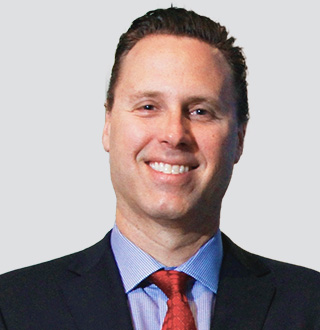 Lenny Feldman 
Managing Partner, Operating Committee

Phone: 305-894-1011
Email: lfeldman@strtrade.com
29
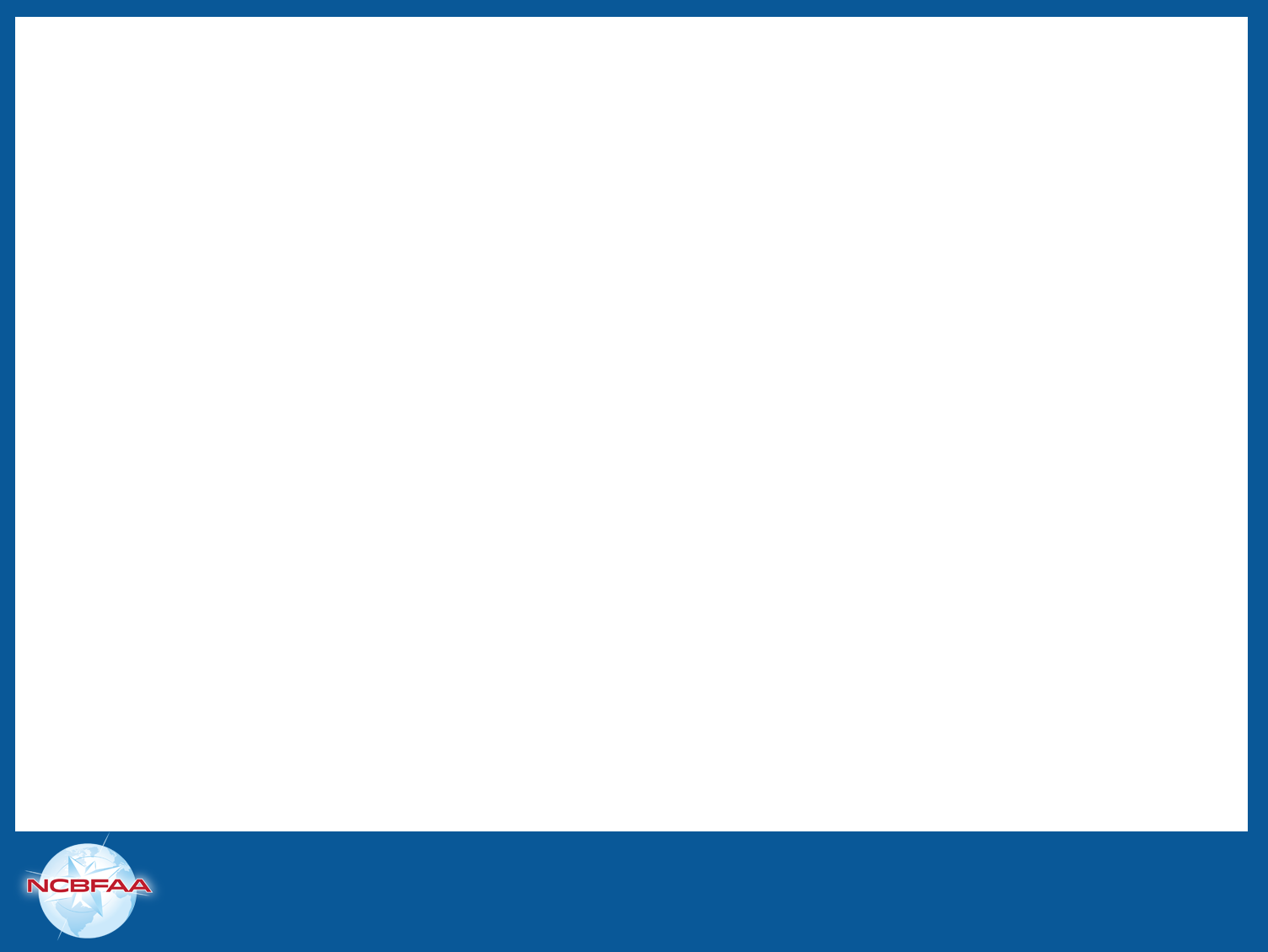 Thank You!